Parts of body
Презентацию выполнила 
Войчак А.Ю.
Read and learn:
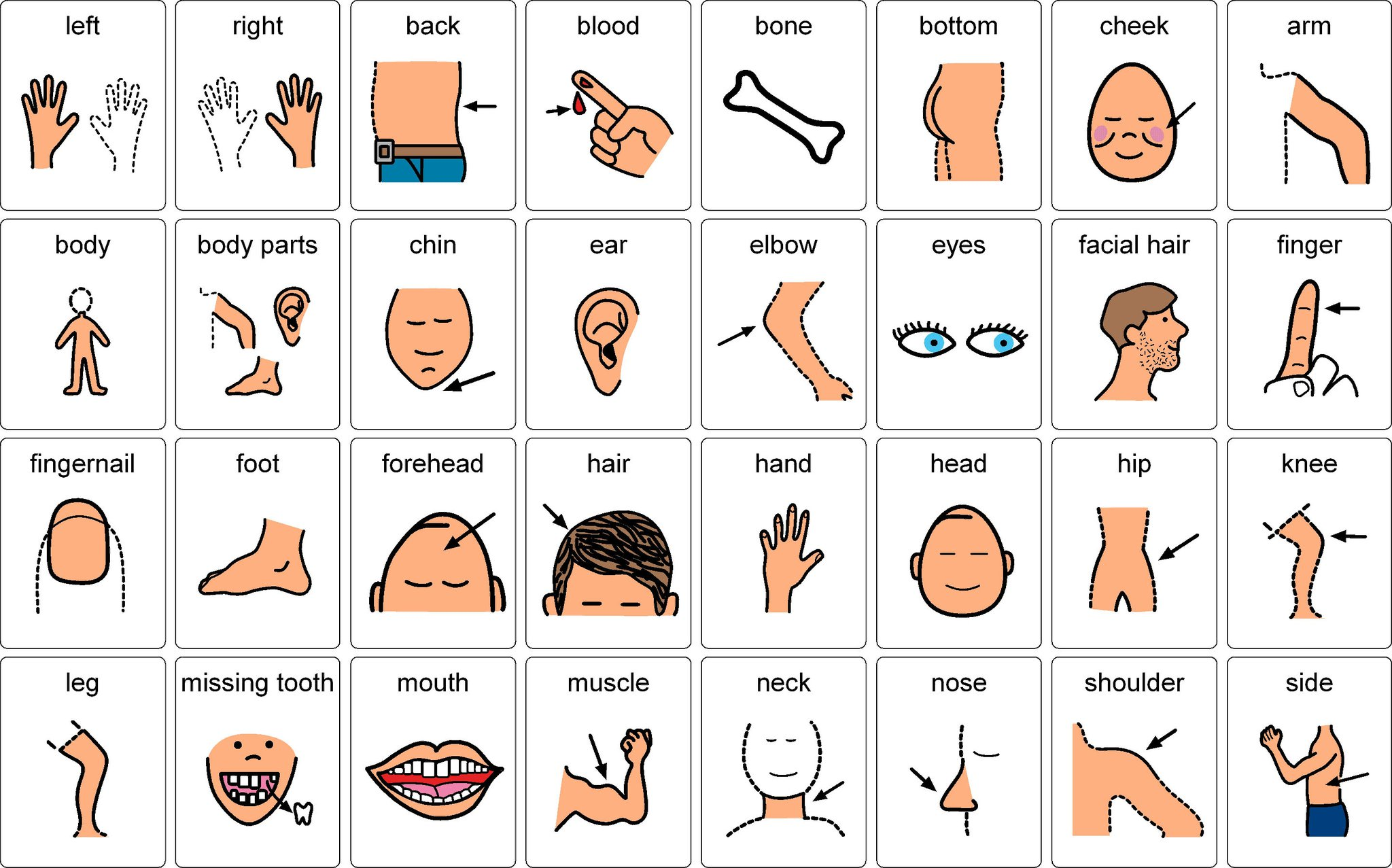 body
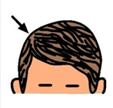 hair
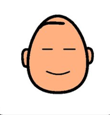 head
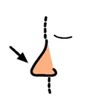 nose
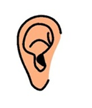 ear
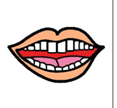 mouth
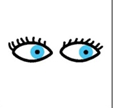 eyes
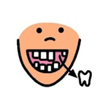 tooth 
(teeth)
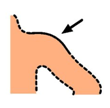 shoulder
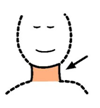 neck
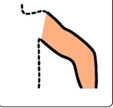 arm
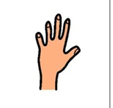 hand
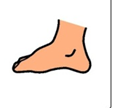 foot 
(feet)
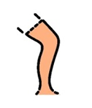 leg
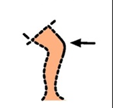 knee
Choose the right word:
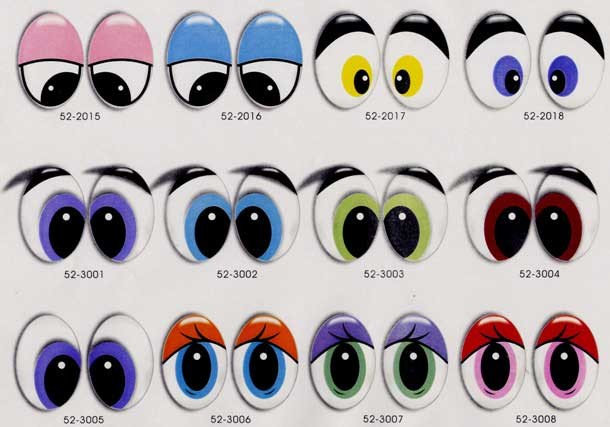 eyes
mouth
nose
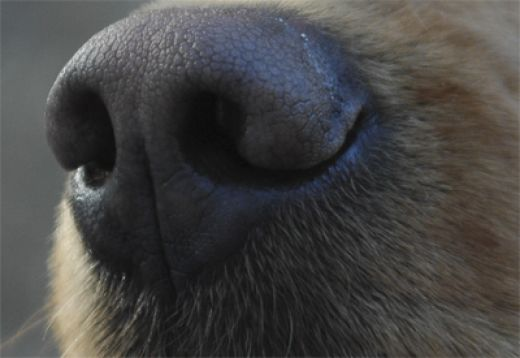 teeth
mouth
nose
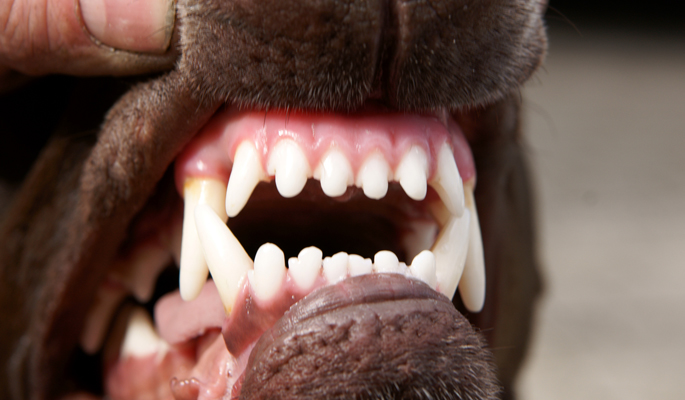 mouth
teeth
ears
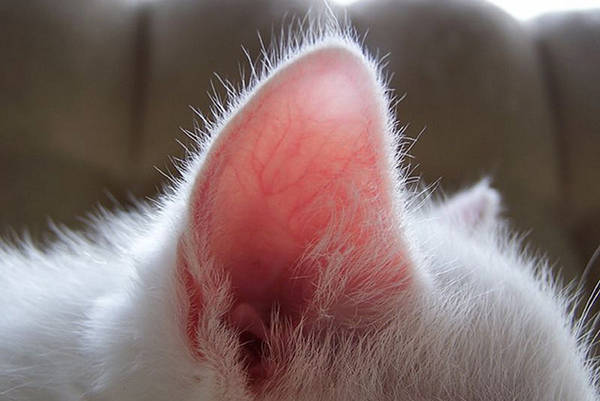 mouth
ears
feet
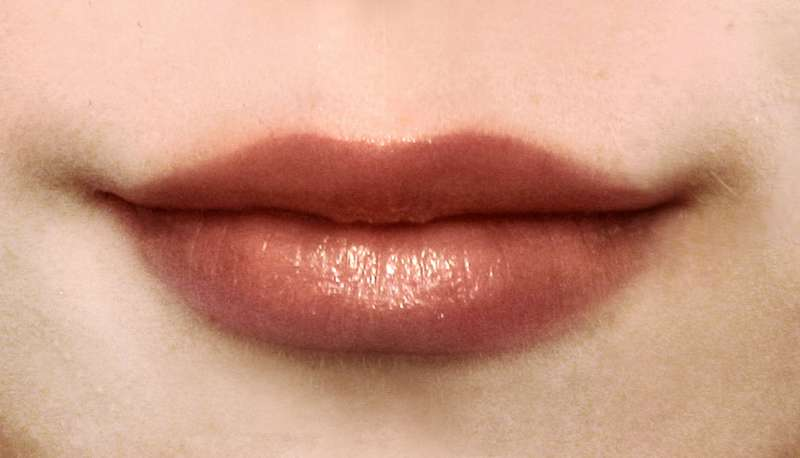 mouth
feet
hand
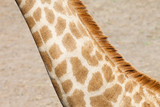 hand
neck
body
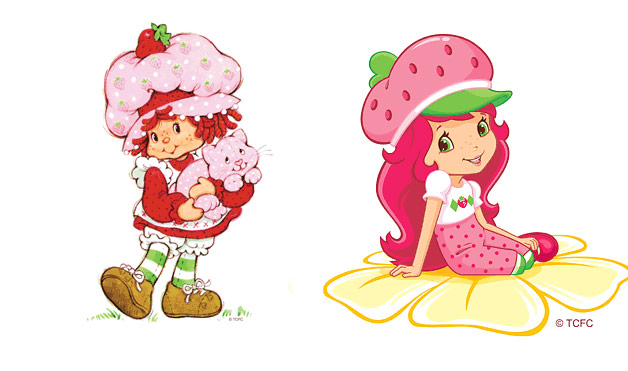 hands
arms
legs
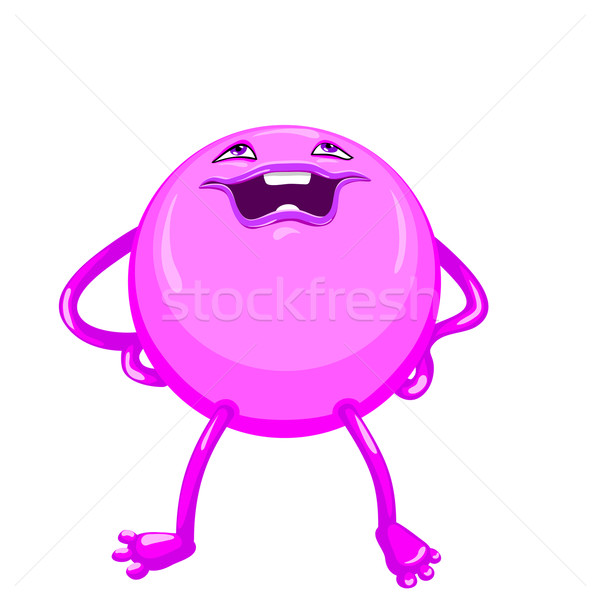 feet
hands
arms
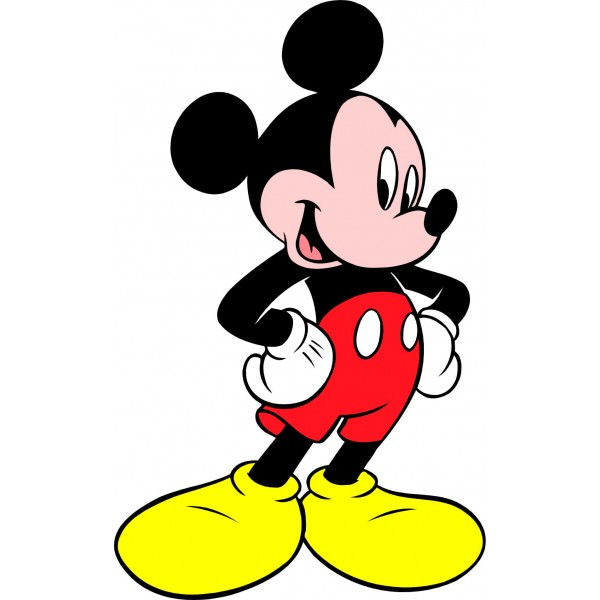 hands
body
head
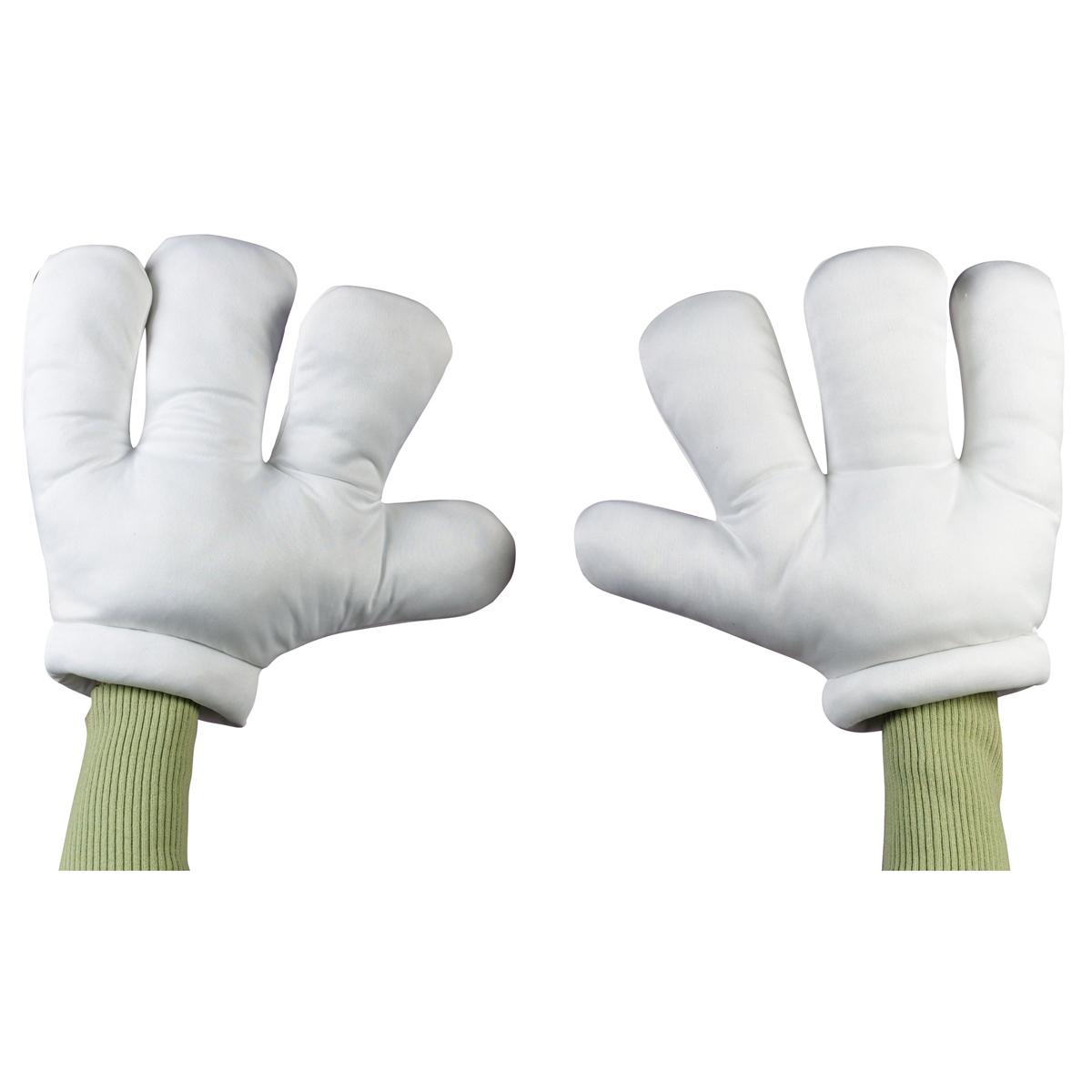 hands
body
knees
head
eye
name parts
 of body:
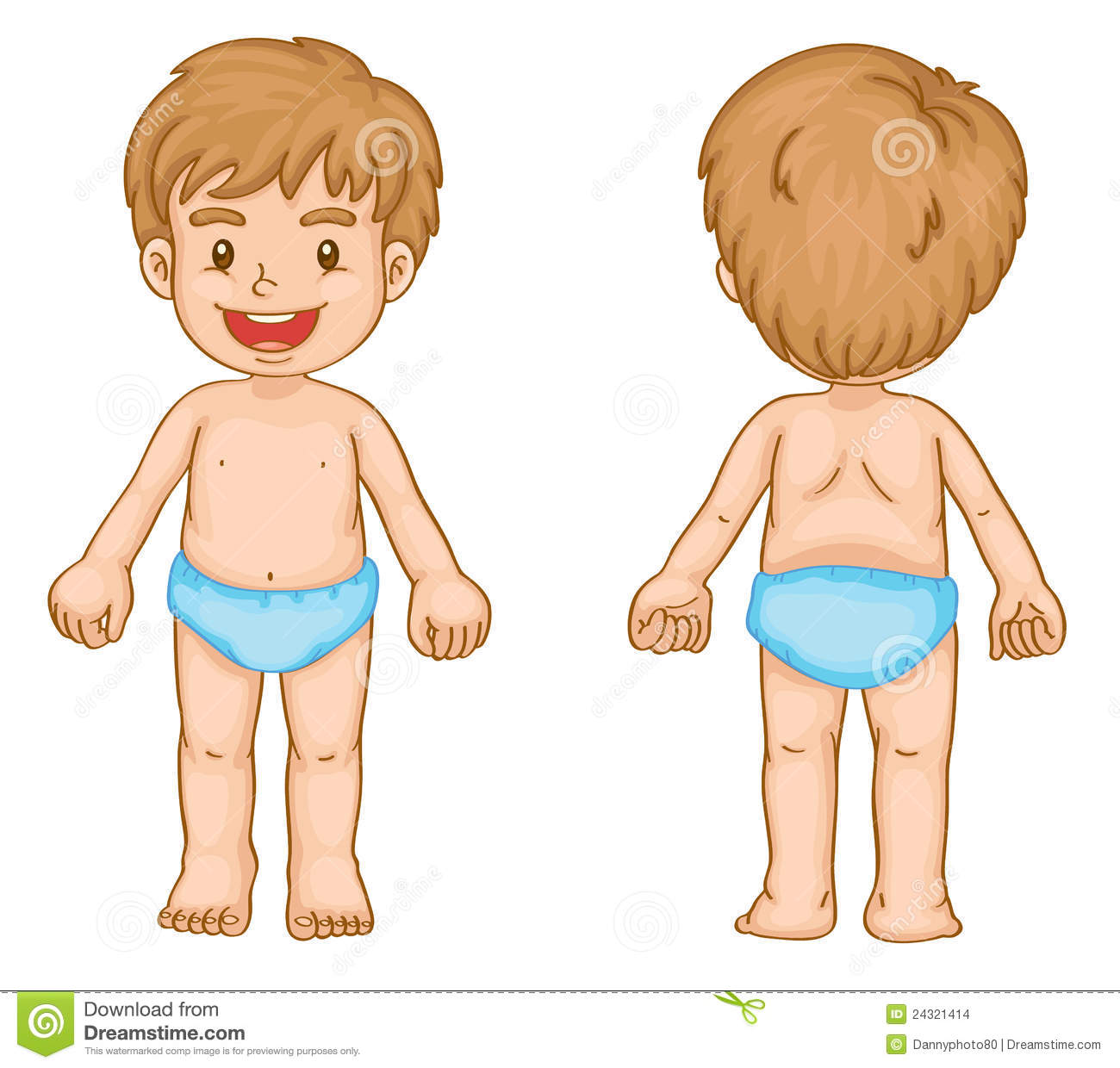 hair
ear
shoulder
nose
neck
hand
arm
foot
leg
Complete the sentences:
head
nose
1. We have one    ………       , one   ……….     , one    ………    and  one  …………      .
2. We have two ……….., two  ………          , two   . . . . . . .  .   ,  two  . . . . . . . . . .   ,    two . . . . . . . . . . .    ,two . . . . . . . . . and two. . . . . .  . .   .
3. A man has thirty-two  . . . . . . . . . . .       .
body
neck
ears
eyes
shoulders
hands
arms
legs
feet
teeth
describe the monsters:
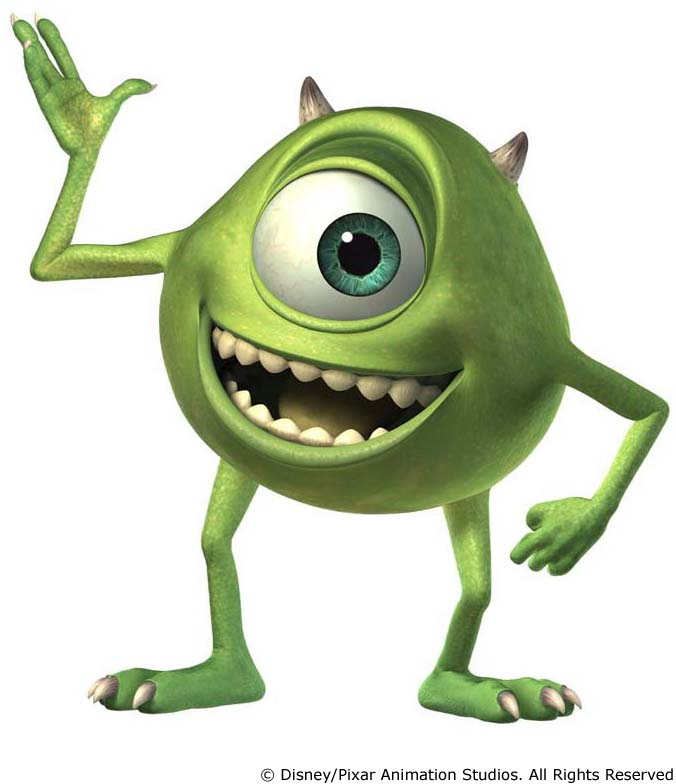 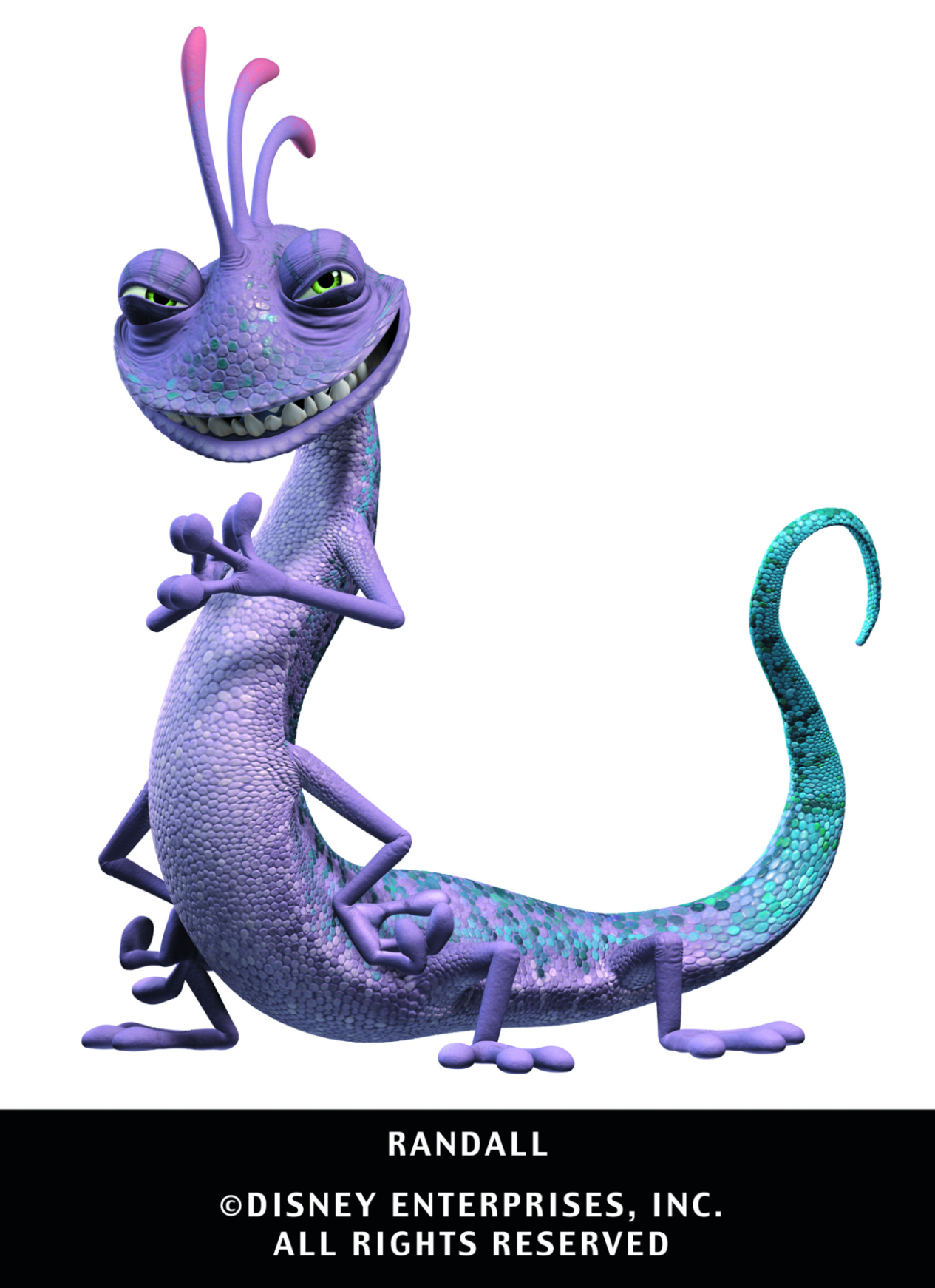 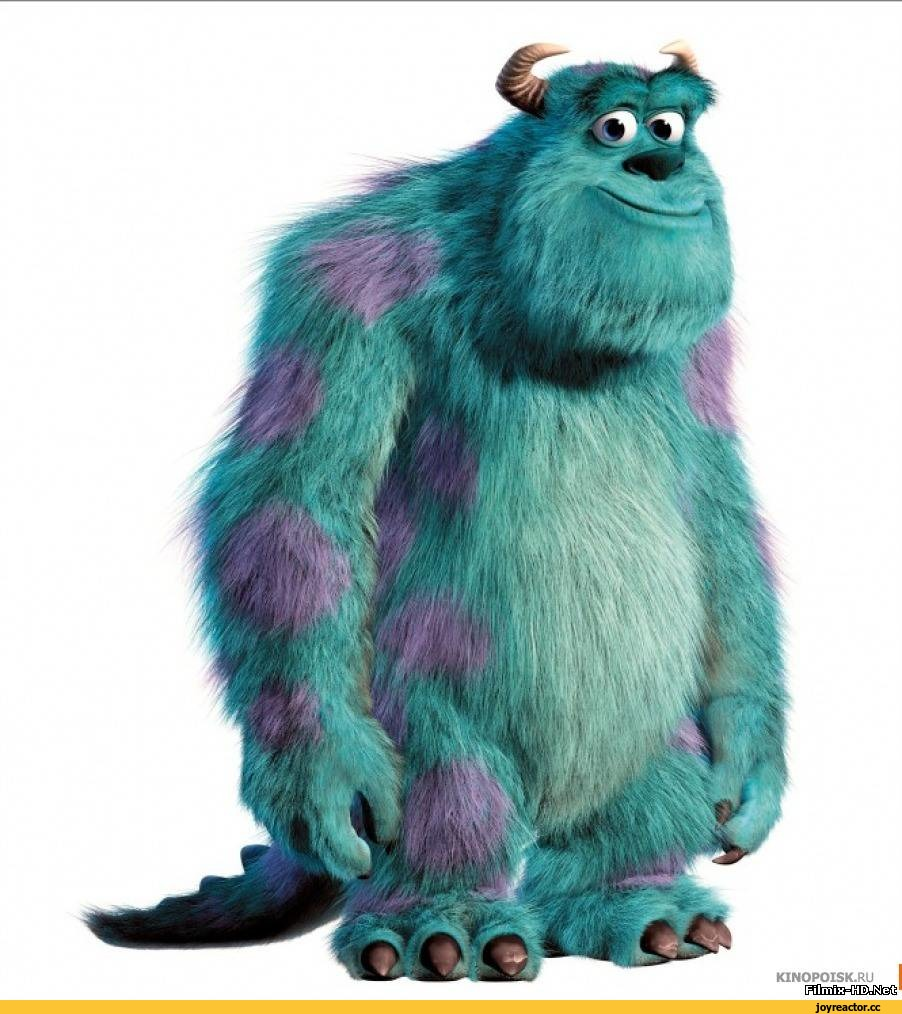 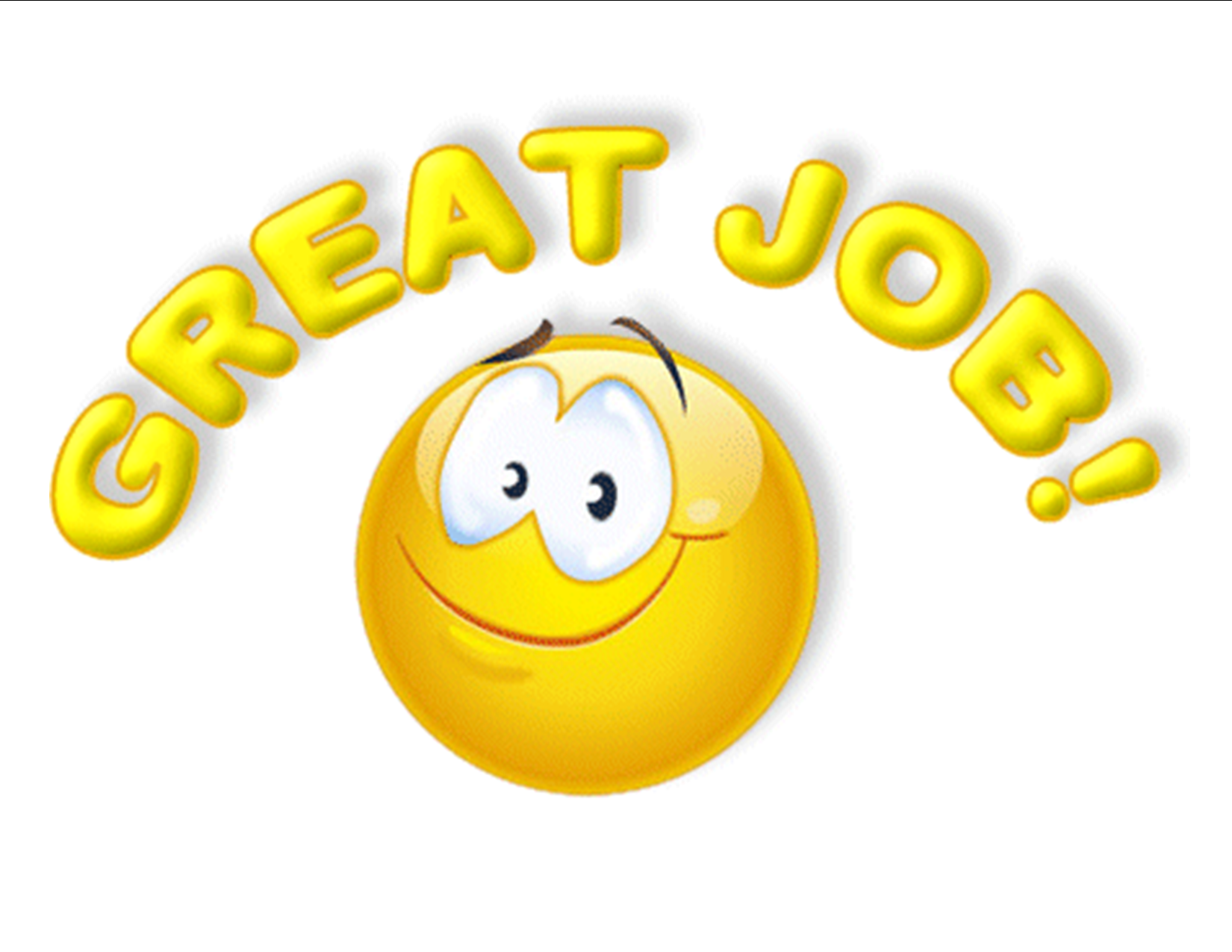 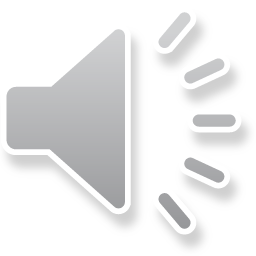 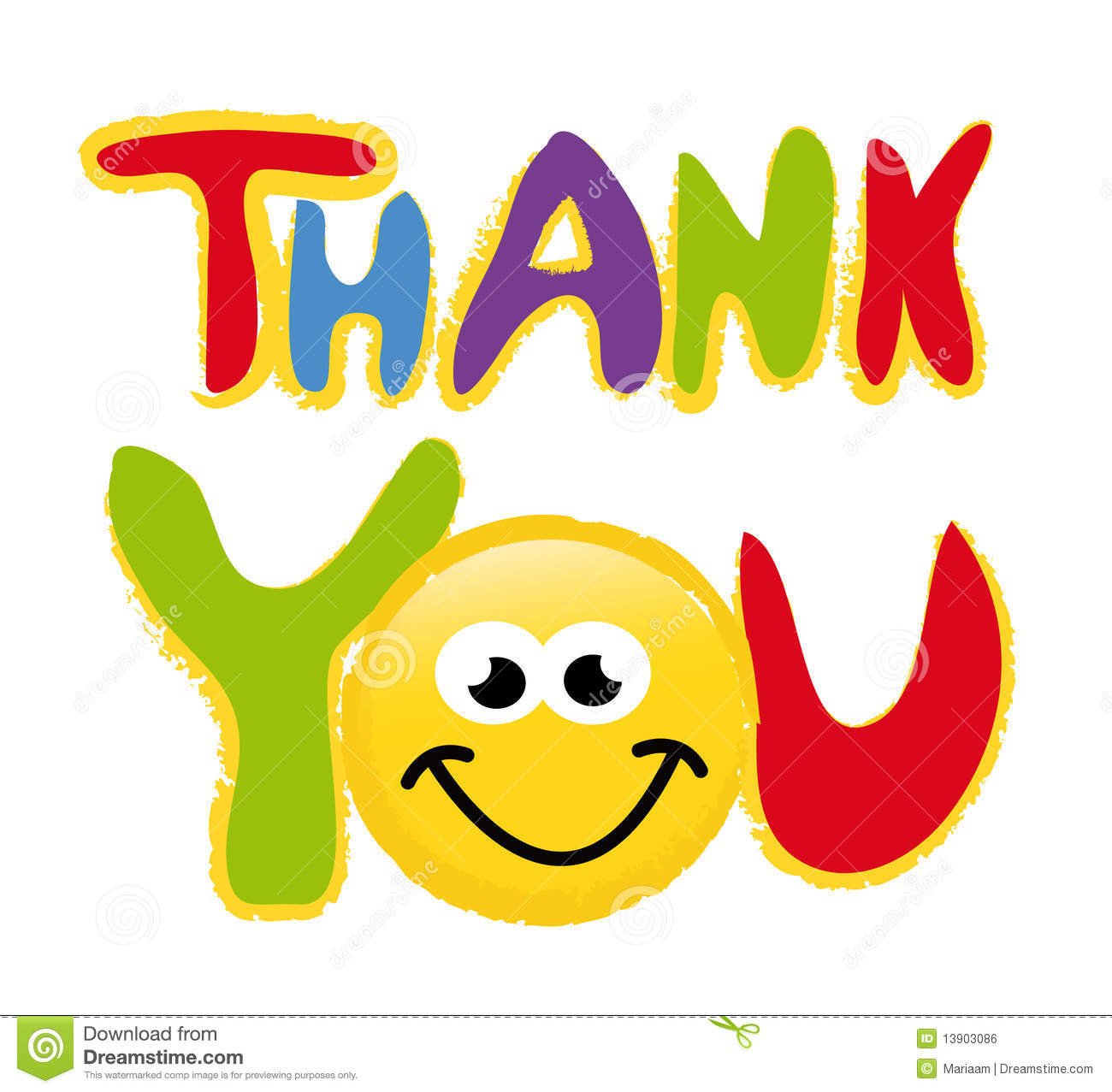 Использованные ресурсы:
http://rykami.at.ua
www.kinomania.ru
www.peeep.us
mimege.ru
www.peeep.us